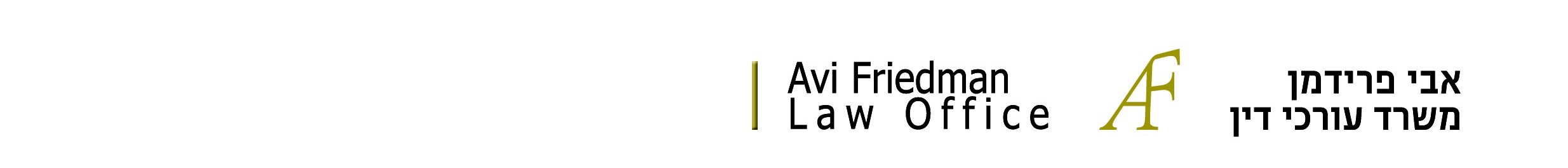 עוסק ועסק (יחדיו) האם משמעותם "עיסקה" ???.האם תמיד חייבת או אולי פטורה ממע"מ?
1
אבי פרידמן - עו"ד
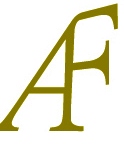 איך מסווגים פעולה מסוימת לעסקה? חייבת או פטורה ? (1)
2
סיווג שגוי של פעילות כעסקה או כפעולה פטורה ממס עלול להשפיע על העסק ועל העוסק . 

 לשלול או להעניק את הזכות לנכות מס תשומות.

לשנות את כדאיות העסקה בעקבות המע"מ שיוטל עליה גם אם לכאורה נראתה פטורה.
איך מסווגים פעולה מסוימת חייבת או פטורה? (2)
3
ההבחנה בין "העדר עסקה" או עסקה פטורה לבין עסקה חייבת חיונית לכדאיות העיסקית ויכולה למנוע תביעת רשלנות כנגד מייצג שייעץ ללקוח.
פיצוי בהפרת הסכם - אחד התנאים הוא תמורה, שאינה קיימת בהסכם המקורי ואינה מהווה למעשה השלמה או חלק מהתקבולים בתמורה המקורית. 
אלא, תשלום עתידי מנותק מהעסקה המקורית. כגון, הימנעות מעשייה או פעילות עתידית שלא בוצעה.
פס"ד מבני פלס
פס"ד סדרון פרופרטיז לימיטד .
פסקי דין שעניינם הסכמי פשרה ותיאור מהות הפיצוי קריטית.
איך מסווגים פעולה מסוימת כחייבת או פטורה? (3)
לדוגמא: מע"מ בשוק ההון/ נוסטרו. 
מה הדין ביחס להיבטי החבות במס על מכירת ניירות ערך או מסמכים סחירים אחרים, מכוח חוק מע"מ  ושאלת סיווג פעילותו של מי שעסקו בקנייה ומכירה של מסמכים סחירים.
מי שעסקו מכירת ניירות ערך או מסמכים סחירים אחרים יכול להתפרש בשתי הוראות, מכוח חוק מע"מ, אשר תוצאתן הינה מיסוי שונה. 
האחת, סעיף 19(ב) מטיל מע"מ, בהתאם להוראות סעיף 9(ב) לחוק מע"מ. 
השנייה, החלופה חמישית להגדרת "מוסד כספי" המצויה בסעיף 1(א)(3) לצו מס ערך מוסף (קביעת מוסד כספי), התשל"ז-1977 אשר מי שנכנס בגדרה יוטל עליו מס שכר ורווח מכוח הוראות סעיף 4(ב) לחוק מע"מ.
4
4
ע"מ 5464-03-20 גבאי נ' מנהל מס ערך מוסף רחובות (4)
5
המערער הנו עו"ד המתמחה בתחום גביית חובות באמצעות ההוצאה לפועל, וברשותו משרד עו"ד שזה תחום עיסוקו.
המערער רכש במהלך השנים מסמכים סחירים משתי חברות, בהיקף ניכר, ומשרד עורכי-הדין שלו עסק בגבייתם. 
המחלוקת בין הצדדים נוגעת בעיקר לשאלה האם רווחי המערער מפדיון המסמכים הסחירים חייב במס ערך מוסף.
ע"מ 5464-03-20 גבאי נ' מנהל מס ערך מוסף רחובות (5)
6
המערער רכש שטרי חוב מחברת מימון ישיר, בעלות משתנה. כאשר ערכם הנקוב של השטרות שנרכשו היה נמוך ממיליון ₪, שולם תמורתם סך של 28% מערכם הנקוב; כאשר ערכם הנקוב של השטרות היה גבוה יותר, שילם המערער תמורתם סך של 26% מערכם הנקוב. שטרות החוב מחב' מימון ישיר נרכשו במקבצים של בין 30 ל- 40 שטרי חוב. עלות השטרות שנרכשו מחב' מימון ישיר, היא כ- 2.825 מיליון ₪.  
המערער רכש במהלך השנים מסמכים סחירים גם מחברת ERN, 
היתה הסכמה כי השיקים מ- ERN והשטרות ממימון ישיר – הם בבחינת "מסמכים סחירים" – הממועטים מהגדרת "טובין" בסעיף 1 לחוק והנזכרים כפי שנראה אף בסעיפים אחרים בחוק..
גבאי נ' מנהל מע"מ רחובות (6) שיטת הדיווח
7
בדוחות שהגיש המערער לפקיד השומה, דיווח על רווחיו מפדיון המסמכים הסחירים – כהכנסה מעסק. לעומת זאת בדוחותיו למשיב, (מע"מ) לא דיווח על עסקאות אלה, שכן לטענתו הן אינן חבות במס ערך מוסף. לצד זאת, המערער כן דיווח למשיב על עסקאות שהיו לו כעו"ד מגביית המסמכים הסחירים. 
שיטת הדיווח: 
תשלום שקיבל המערער ושסכומו עד לערך הנקוב של המסמך הסחיר – סווג ע"י המערער כשייך לפעילותו מפדיון המסמכים הסחירים. לכן לשיטתו, אינו חב במע"מ; 
תשלום שקיבל המערער והעולה על ערכו הנקוב של המסמך הסחיר – סווג ע"י המערער כשייך לפעילותו כעו"ד ולכן דווח למשיב כעסקה החייבת במע"מ.
גבאי נ' מנהל מע"מ רחובות (7) טענות הצדדים
8
מע"מ: כלל פעילותו היא פעילות עסקית, המהווה חלק אינטגראלי מפעילות משרדו החבה במע"מ. 

המערער: פעילותו כעו"ד – חבה במס, ואילו פעילותו מפדיון המסמכים הסחירים – אינה חבה לשיטתו במס.
גבאי נ' מנהל מע"מ רחובות (8) טענות המערער
9
פעילותו בתחום המסמכים הסחירים, אינה עולה כדי "עסק", ולכן אינה חבה במע"מ. 
לאור החרגת "מסמכים סחירים" מהגדרת "טובין" בסעיף 1 לחוק, ברור כי המחוקק התכוון שלא לחייב במס מכירה (ובכלל זה פדיון) של מסמכים סחירים וניירות ערך. לאור זאת, יש לפרש את הוראות סעיף 19(ב) לחוק בפרשנות מצמצמת, כך שזה יחול רק כאשר ניתן "שירות לאחר" – מה שלא מתקיים לטענתו במקרה שלו, שכן מדובר לדבריו בפעילות מסוג 'נוסטרו' – סחר עצמי במסמכים הסחירים – אותם רוכש המערער ופודה, ללא כל מתן שירות לאחר.
טענת מס אפס לאור שהותו בחו"ל לא תידון כאן מאחר ונדחתה בהעדר מסמכים
גבאי נ' מנהל מע"מ רחובות (9) תשובת המשיב
10
פעילות המערער בכל הנוגע למסמכים הסחירים, בהיקף של עשרות-אלפי מסמכים, עולה כדי עסק, מה גם שהיא חלק אינטגראלי מפעילותו כעו"ד – אשר נרשם כעוסק ואשר ניכה מס תשומות הנוגע לכלל פעילותו. 
המשיב אינו מקבל את פרשנותו הכללית של המערער לסעיף 19(ב) לחוק והוא סבור כי סעיף זה חל אף בלי שיינתן שירות לאחר, וודאי שהסעיף חל בנסיבות המיוחדות של הערעור כאן – שעה שהפעילות במסמכים הסחירים היא באופן ברור חלק אינטגראלי מהפעילות העסקית של משרד עורכי-הדין שבבעלות המערער. 
טענת מס אפס לאור שהותו בחו"ל לא תידון כאן מאחר ונדחתה בהעדר מסמכים
גבאי נ' מע"מ רחובות (10) דיון והכרעה
11
"אקדים אחרית לראשית ואומר כי מצאתי כי דין הערעור להידחות". 
הטעם העיקרי נעוץ בדרך הפעילות בה בחר המערער לנקוט. המערער יצר והפעיל עסק אינטגראלי אחד, אשר כלל הן את פעילותו במסגרת משרד עורכי הדין שהפעיל, והן את רווחיו מפדיון המסמכים הסחירים. מדובר למעשה בפעילות אחת אינטגראלית, אשר בהינתן הדרך בה בחר המערער לפעול, הפרדה שלה לרכיביה השונים היא בעיני מלאכותית – או שלכל הפחות לא עלה בידי המערער להוכיחה.  
כמו כן אציין כבר כאן כי חלק מטענות המערער בסוגיות השונות, נטענו מבלי שהוצגה להם תשתית ראייתית נדרשת, ודומה כי הן מועלות כטענות בעלמא. מעבר לכך, נוצר הרושם כי המערער אינו פורס באופן מלא את תמונת פעילותו באופן ברור, כך שמכלול טענותיו אינן חוברות כדי הצגה מלאה וקוהרנטית של הדברים. בהקשרים מסוימים, הרושם היה כי המערער שומר על עמימות מכוונת.
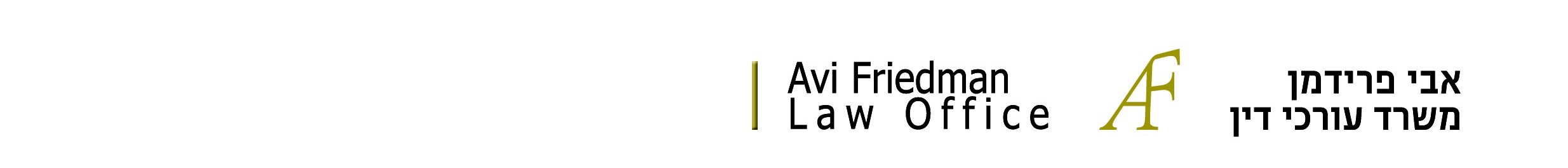 אם זה נראה כמו ברווזאם זה הולך כמו ברווזאם זה מגעגע כמו ברווז אז אולי זה ברווז
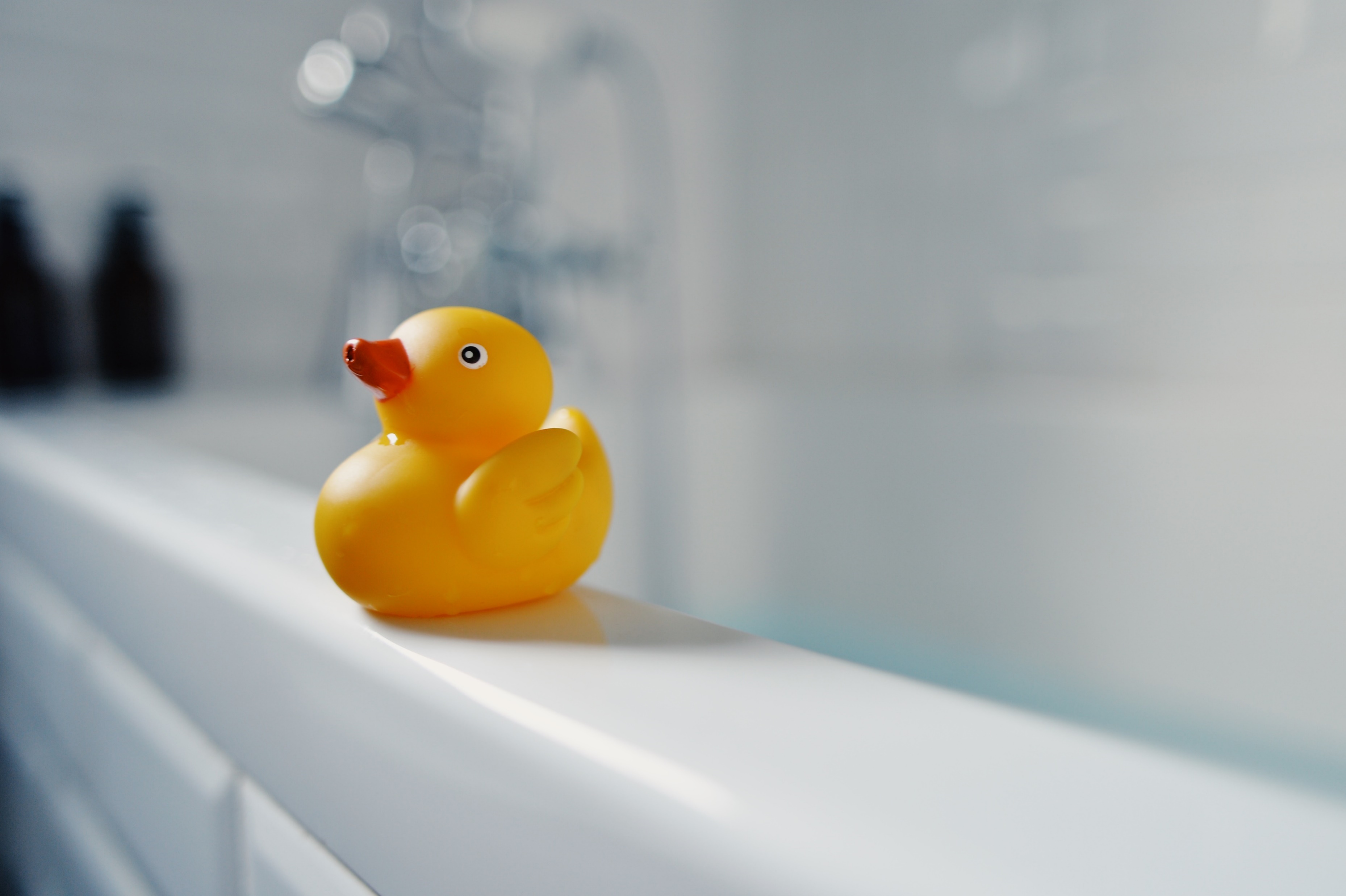 12
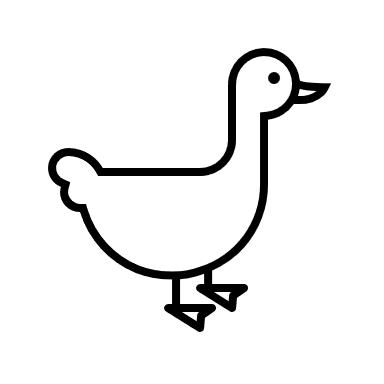 אבי פרידמן - עו"ד
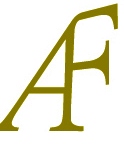